Ministry of Higher Education and Scientific ResearchAl-Mustaqbal University CollegeRadiology Techniques Department
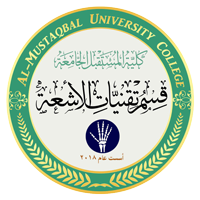 Radiographs of Upper limbs
مختبر تقنيات التصوير الشعاعي
المرحلة الثانية
Karar Haider
Elbow AP view
1- Film size : 8 * 10 , no Bucky
2- Seat the patient so that the elbow & shoulder are in the same plane
3- Extend the elbow , supinate the hand 
4- CR is perpendicular to the elbow (2.5 cm distal to a line joining the humeral epicondyles)
Humerus AP & Lateral views (erect)
1- Film size 11*14 or 14*17  with Bucky
2- The coronal plan passing the epicondyles will be parallel with plane of film in AP view & perpendicular to film in lateral view
3- CR midway between the elbow & shoulder
Shoulder AP view
1- Film size 10 * 12 with Bucky
2- Erect or supine , put the cassette center under the coracoid , rotate the patient to place the scapula parallel to film
3- Take a view external rotation , with a neutral position & with internal rotation 
4- CR is directed to a point  1  inch inferior to the coracoid process
Shoulder  lateral
Shoulder  Axial